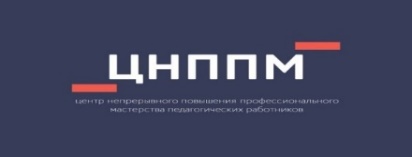 Основные аспекты построения графиков функции в заданиях второй части ОГЭ 
по математике
Салемгареева Г.А., член РМА РБ, учитель математики МОБУ Гимназия с. Кушнаренково
Преобразовать выражение, которым задается функция.
 Рассмотреть ОДЗ.
  Построить график, с учётом ОДЗ.(учитывая точки разрыва функции)
Провести прямые у=m или у= kx, согласно условию задачи
Записать ответ.
Модулем неотрицательного действительного числа х называют само это число: | х | = х;
Модулем отрицательного действительного числа х называют противоположное число: | х| =  - х
Построение графиков функций, содержащих модуль

Для построения всех типов графиков учащимся достаточно хорошо понимать определение модуля и знать виды простейших графиков, изучаемых в школе. Целесообразно рассматривать построение графиков в следующей последовательности: у = f(|x|);   у = |f(x)|;  у =  |f(|x|)|; 
 у = |f(x)| + |g (x)| + …;   |у| = f(x)
Два способа построения графиков



1) На основании определения модуля.

2) С помощью   преобразований графиков функций
Построение графика функции
1  способ.
если   х ≥ 0
если   х < 0
Пример 1.
1 способ
у
х
2 способ
1. Строим график   у=  х ,  для х ≥ 0.
2. Достраиваем его левую часть для х<0 симметрично относительно оси ординат.
у
х
Пример 2.
1 способ
у
0
х
-2
2  способ:
Строим график у=2 х -2  для х ≥ 0.
2.  Достраиваем его левую часть для х<0 симметрично  относительно оси ординат.
у
0
х
-2
Пример 3.
1 способ
2 способ:
1.Строим график функции у=х2-3х+2 для х ≥ 0
2. Достраиваем полученную часть графика симметрично оси ординат   для х < 0:
у
2
1
х
-2
-1
0,25
1
2
-1
Построение графика функции
1 способ.
2 способ.
1. Строим график функции у = f (x).
2. Сохраняем  ту часть графика у = f (x), которая расположена   выше  оси  абсцисс.
3. Часть графика, лежащую  ниже  оси  абсцисс,   отображаем симметрично относительно оси абсцисс.
Пример:
1. Строим график функции у = х2 – 4.
 2. Отобразим  часть графика,  расположенного   ниже  оси абсцисс,  симметрично относительно неё.
у
4
0
х
-2
-1
1
2
-4
График функции
Алгоритм построения
1. Строим график функции 
     для х ≥ 0

2. Отображаем полученную часть графика симметрично относительно оси ординат.

3. Отображаем симметрично относительно оси абсцисс часть графика,  расположенного  ниже оси абсцисс.
Пример:
у
3
0
х
-3
-1
1
3
-3
-4
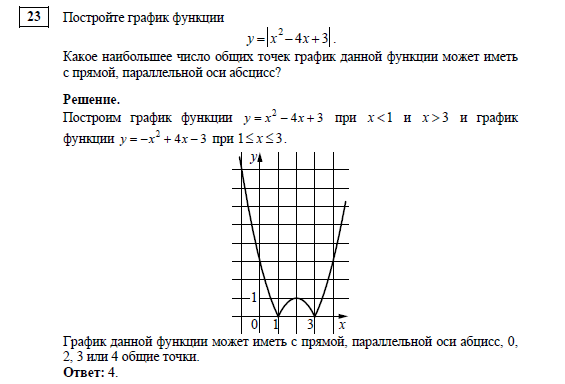 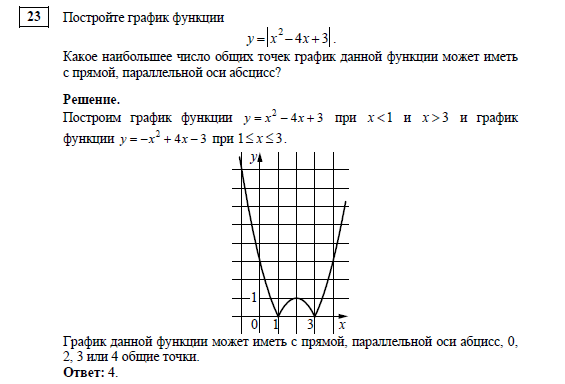 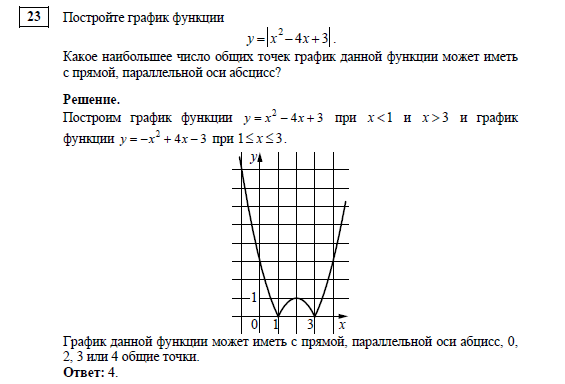 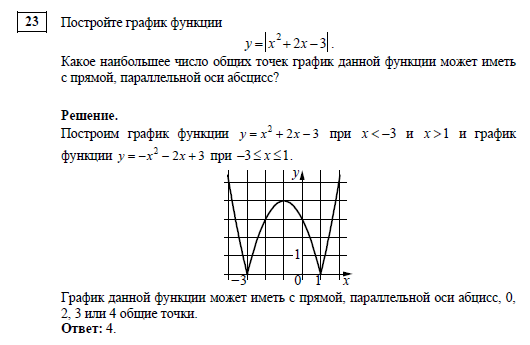 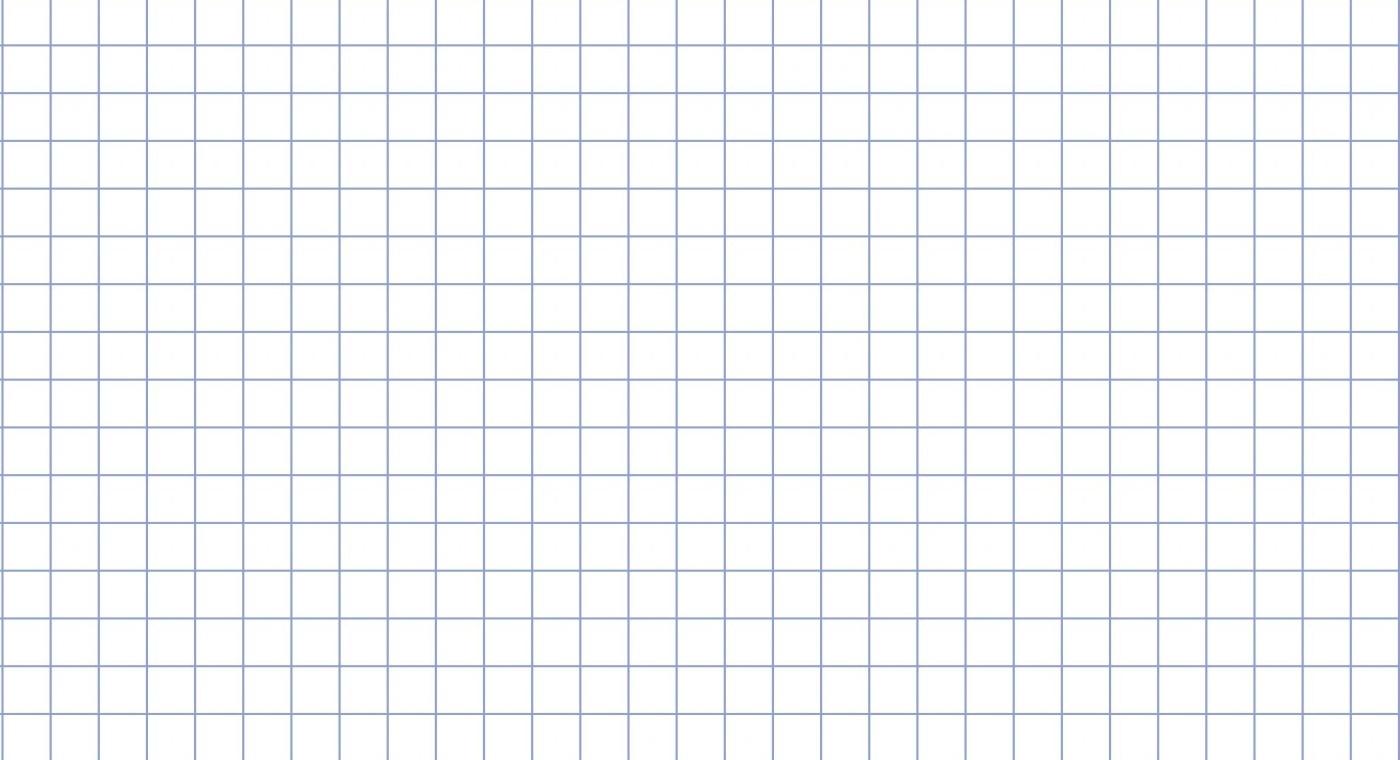 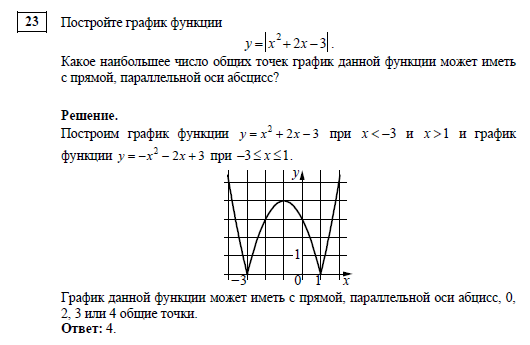 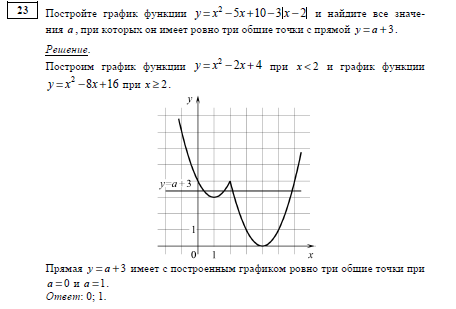 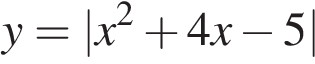 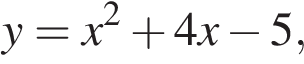 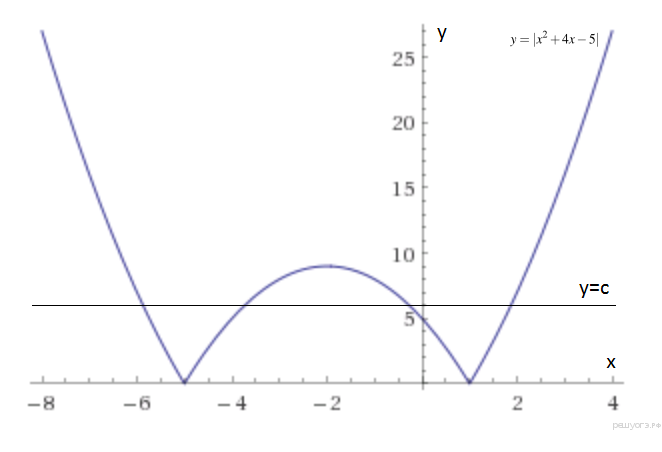 Ответ: 4.
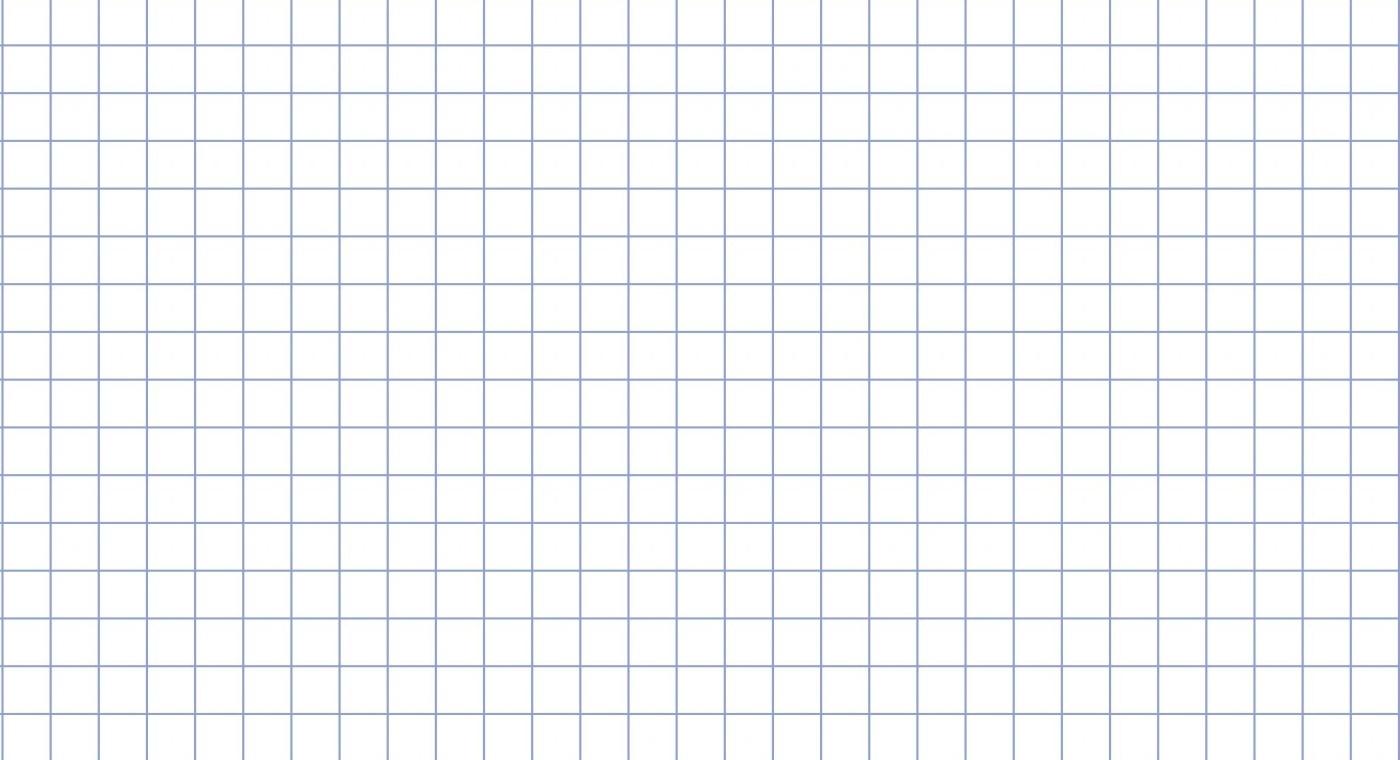 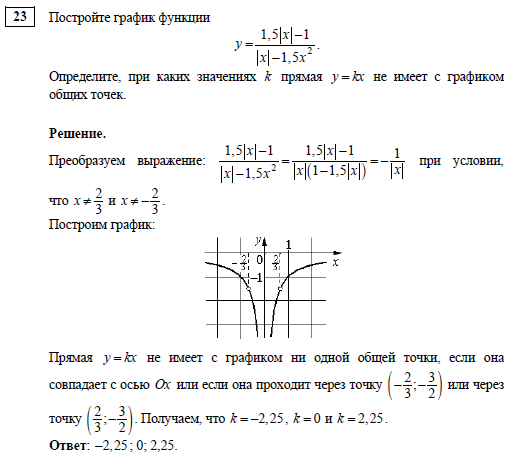 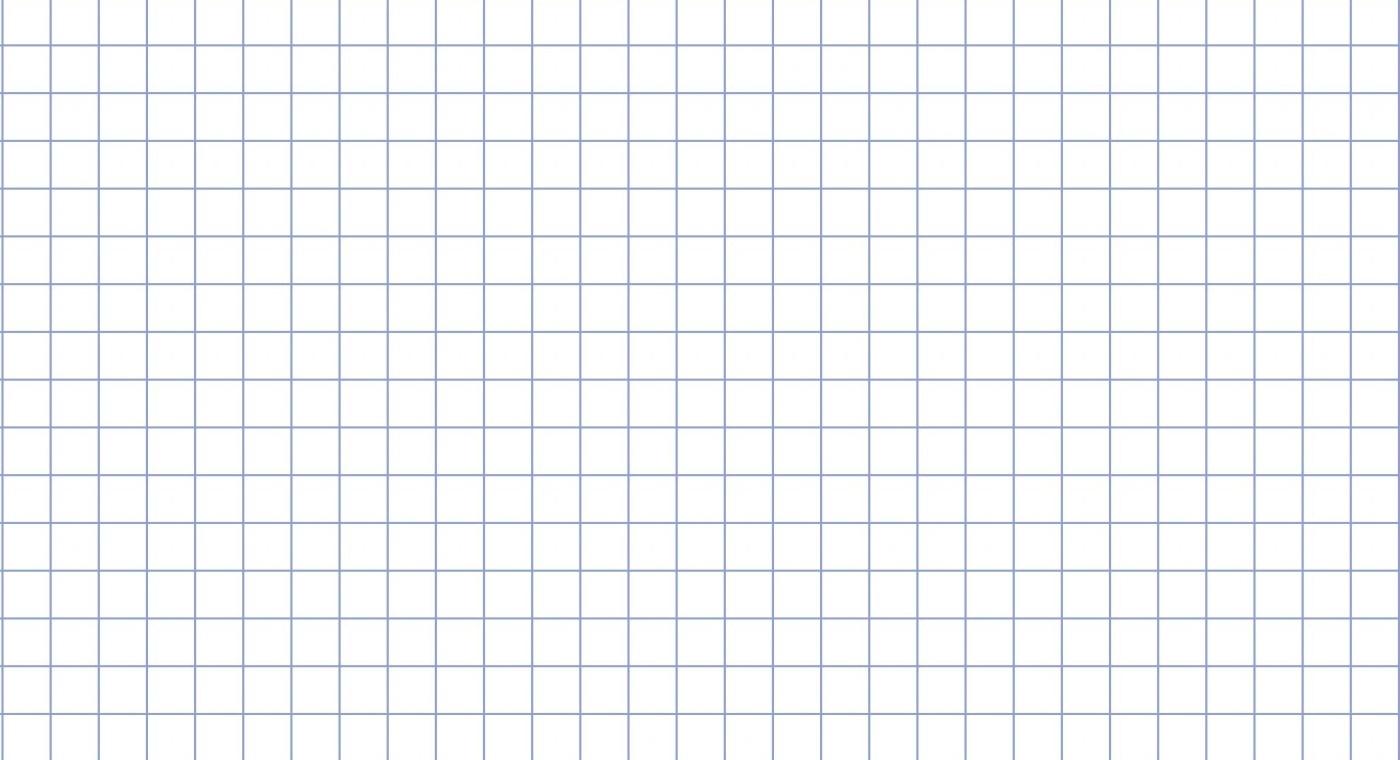 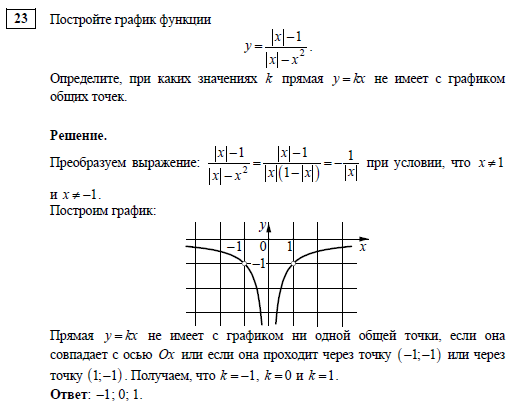 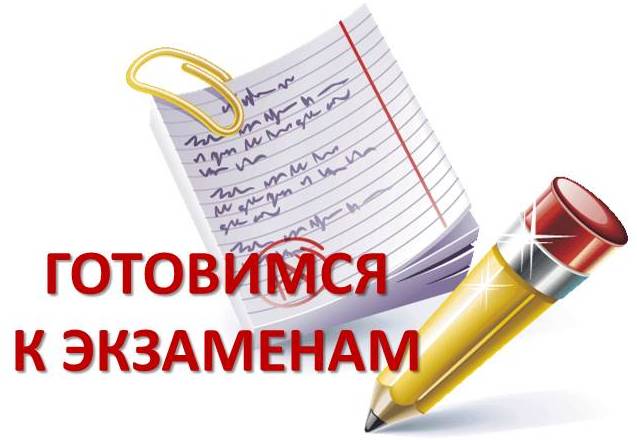 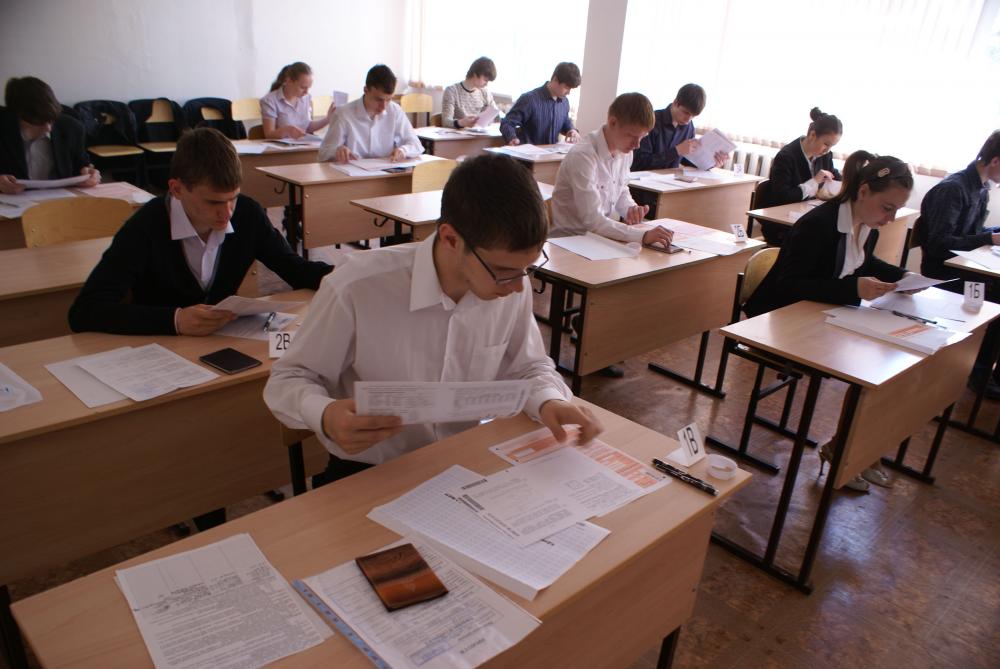 Удачи на экзаменах!